«Изготовление закладки для книг в смешанной технике»
Анализ конструкции.
Поэтапное выполнение работы.



Разработал преподаватель: Ефимова Мария Николаевна
1. Посмотрите на нашу закладку. Из каких частей она состоит?-        Для закладки нам потребуется прямоугольная основа из холста, прямоугольный лист меньшего формата.-        Из холста вырезаем изнаночную сторону и основу закладки, а из белой бумаги лицевую сторону меньшего формата, которую будем в дальнейшем наклеивать на основу.-        Делаем обрамление из тесьмы на основу.
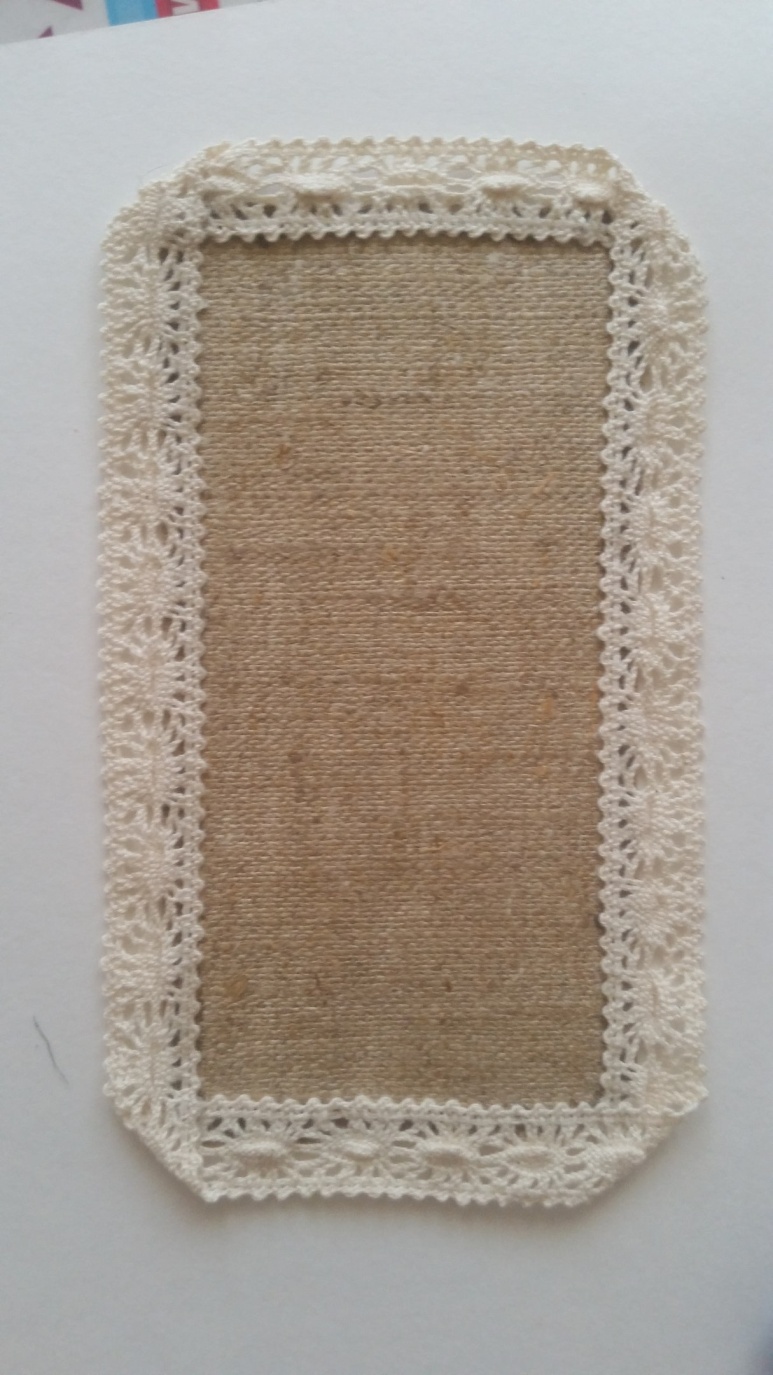 2. Рисуем на белой бумаге нашего героя (девочку), выполняем работу акварелью.
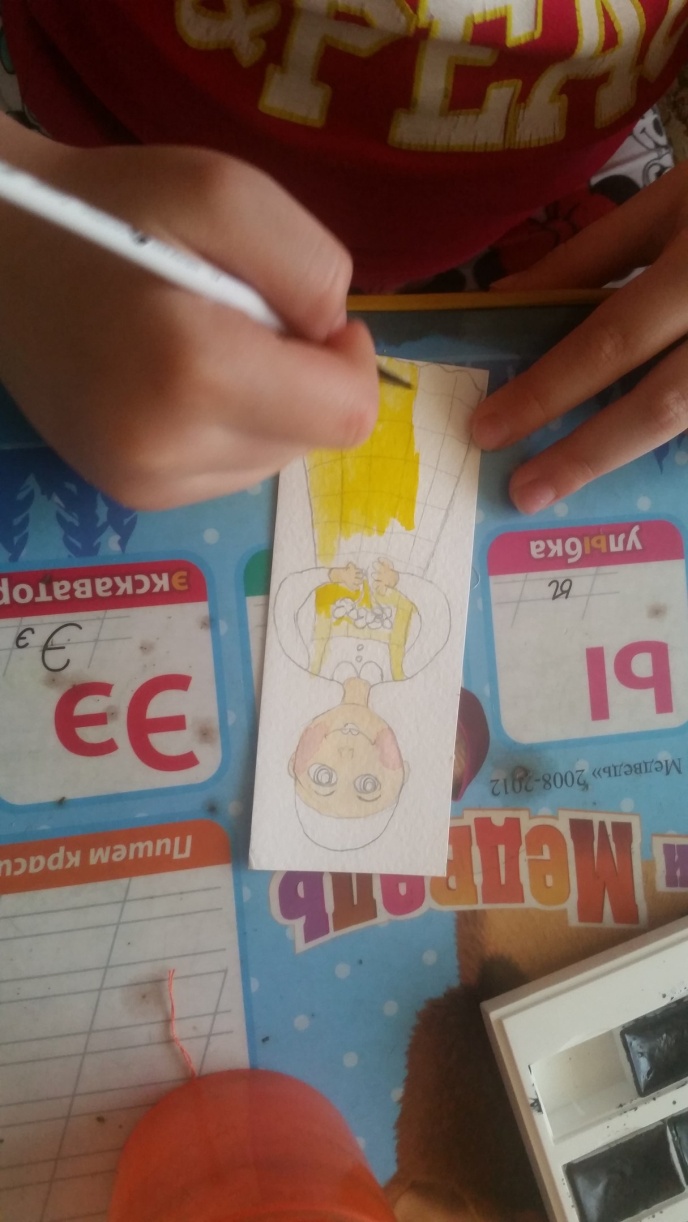 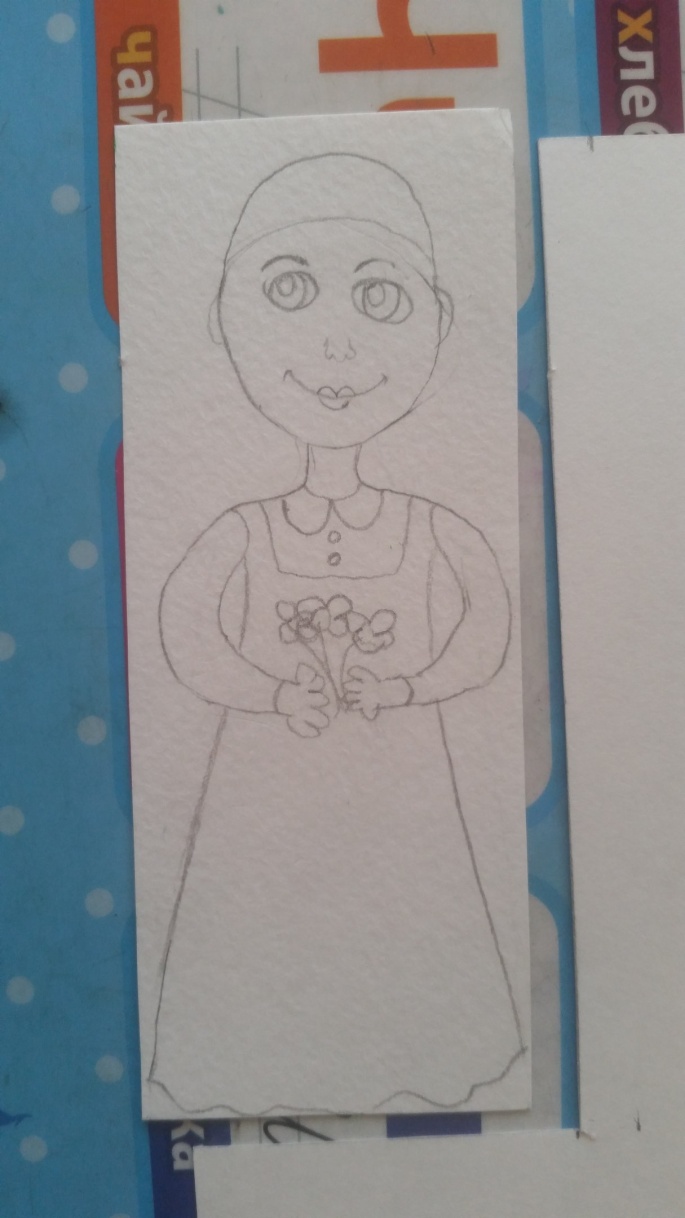 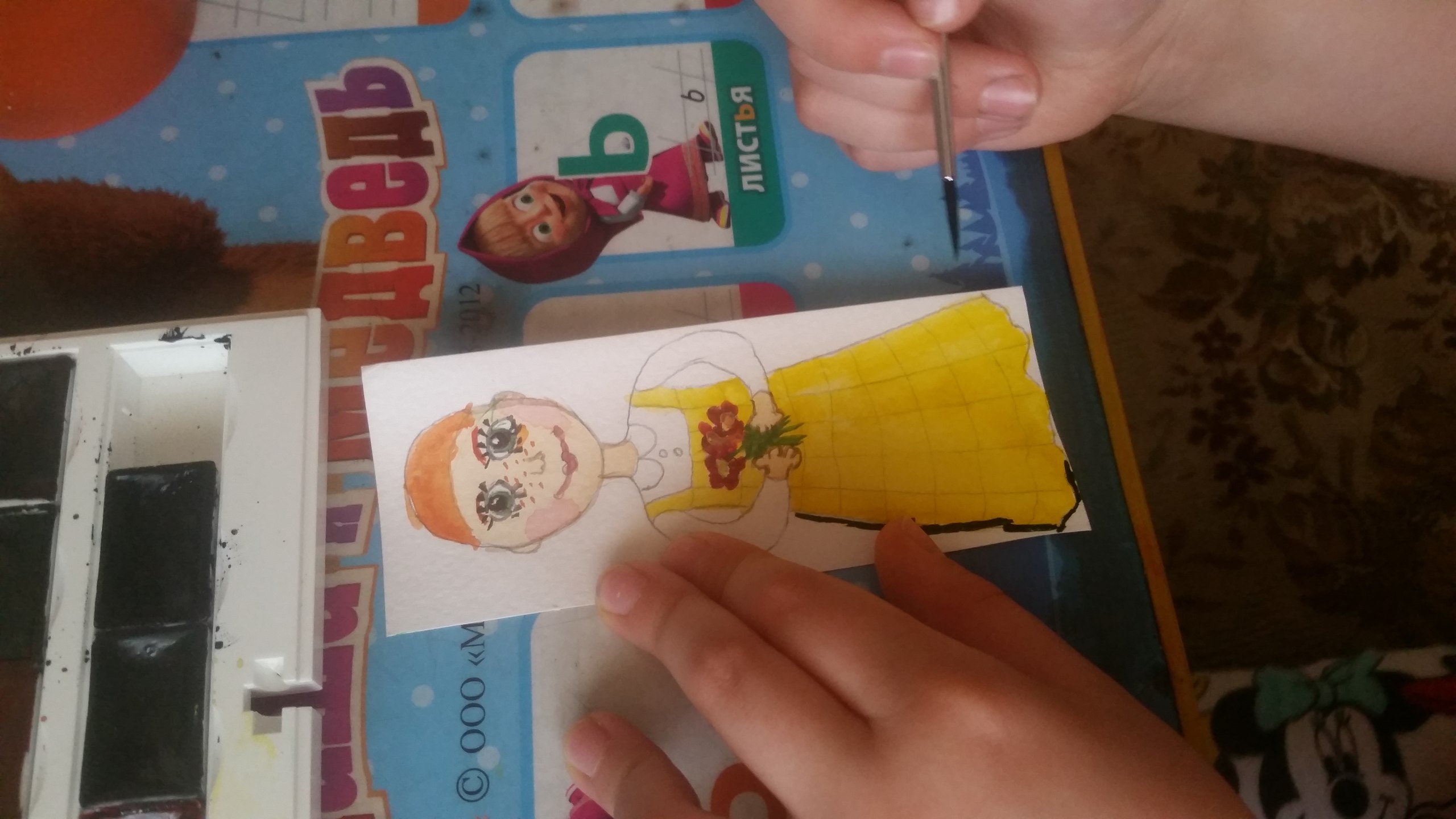 Приклеиваем готовый рисунок на основу из холста.4. выполняем ножки из ниток и пуговиц.
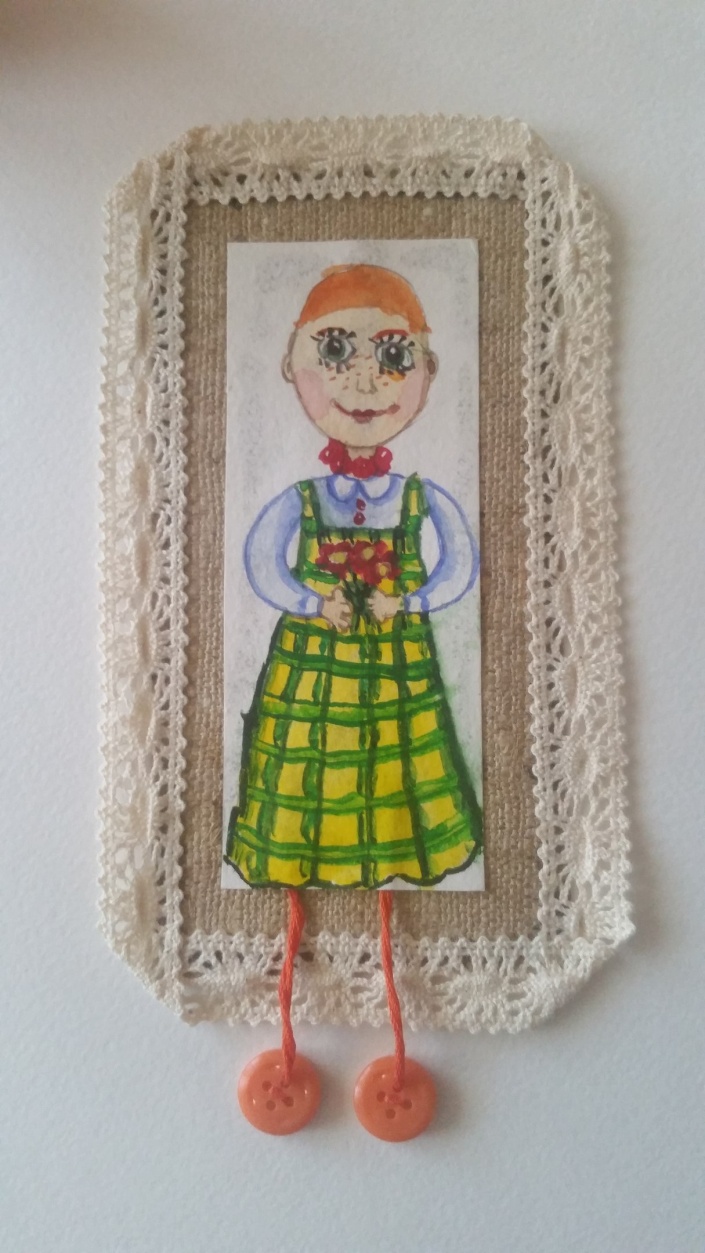 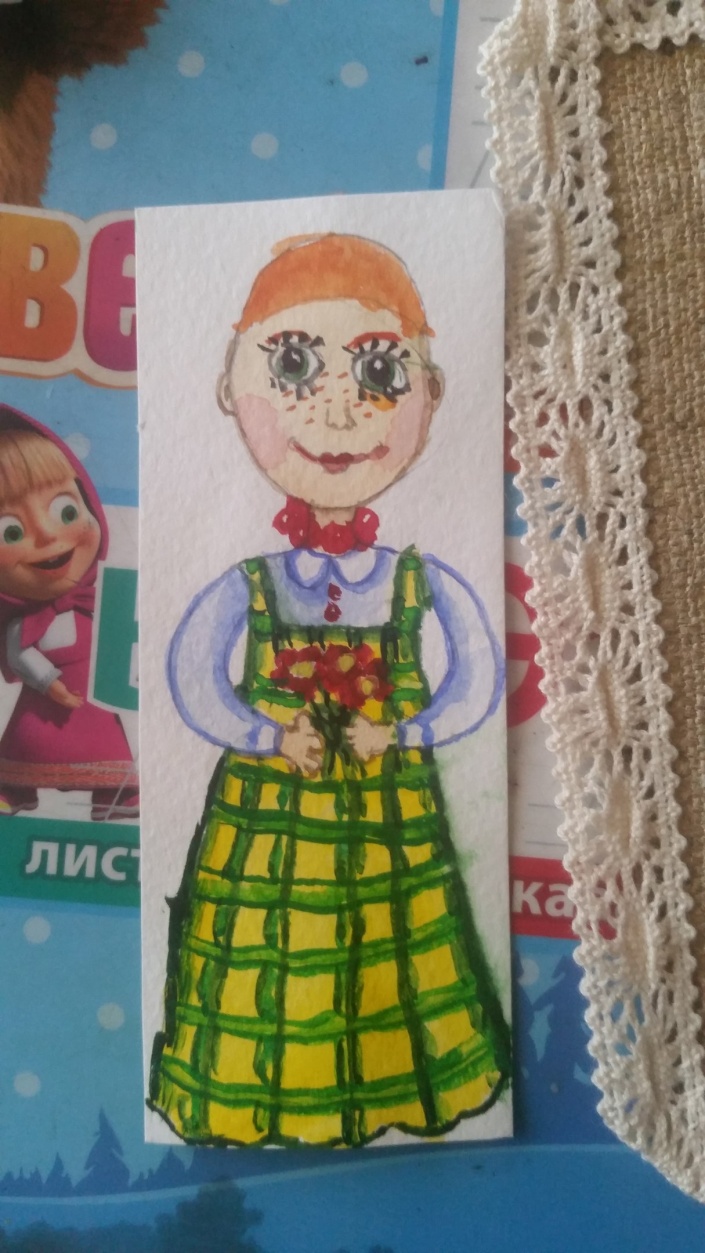 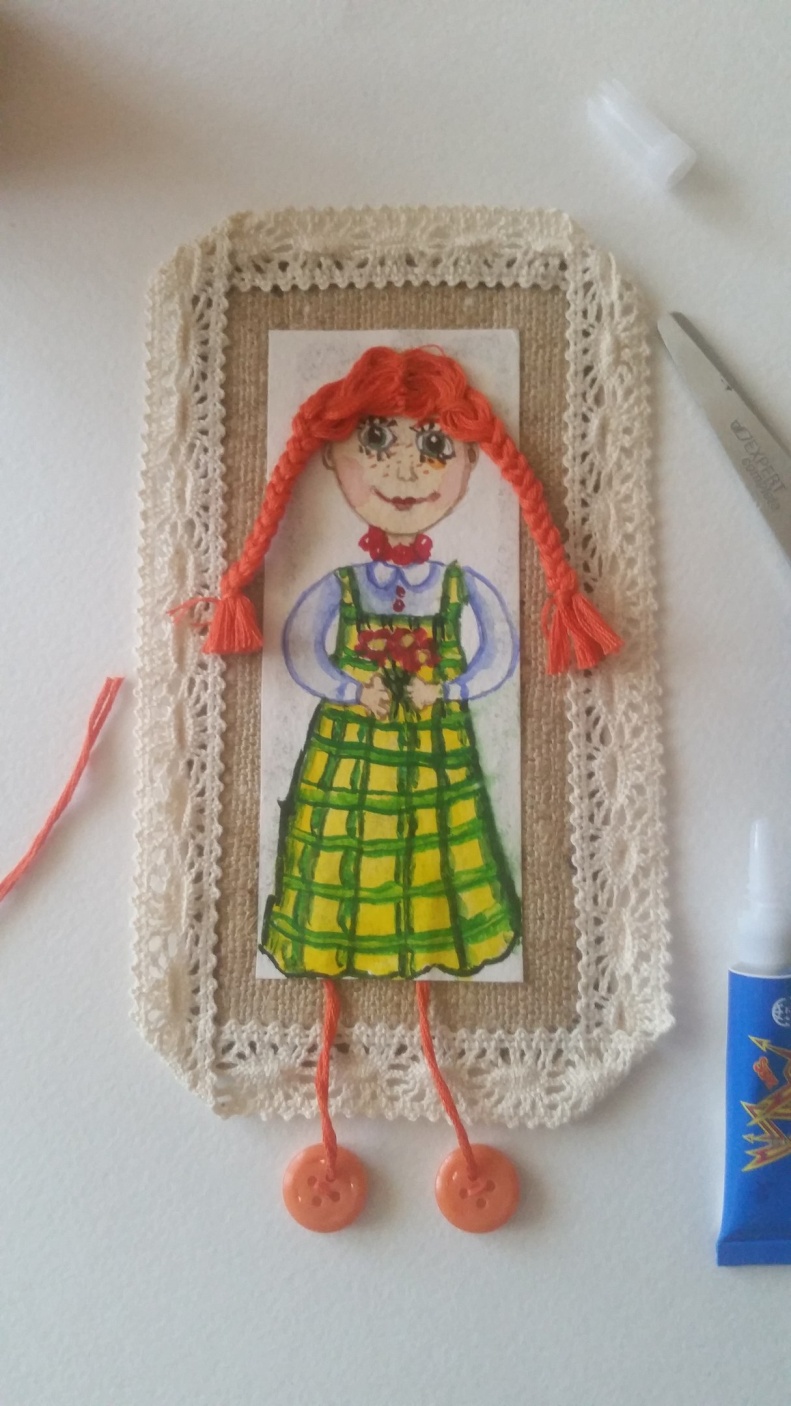 5. Теперь нам понадобятся сплетенные в косички тонкие нитки (мулине), для того чтобы сделать волосы нашему герою с помощью клея.
6. Дополняем образ деталями (вплетаем бантики)
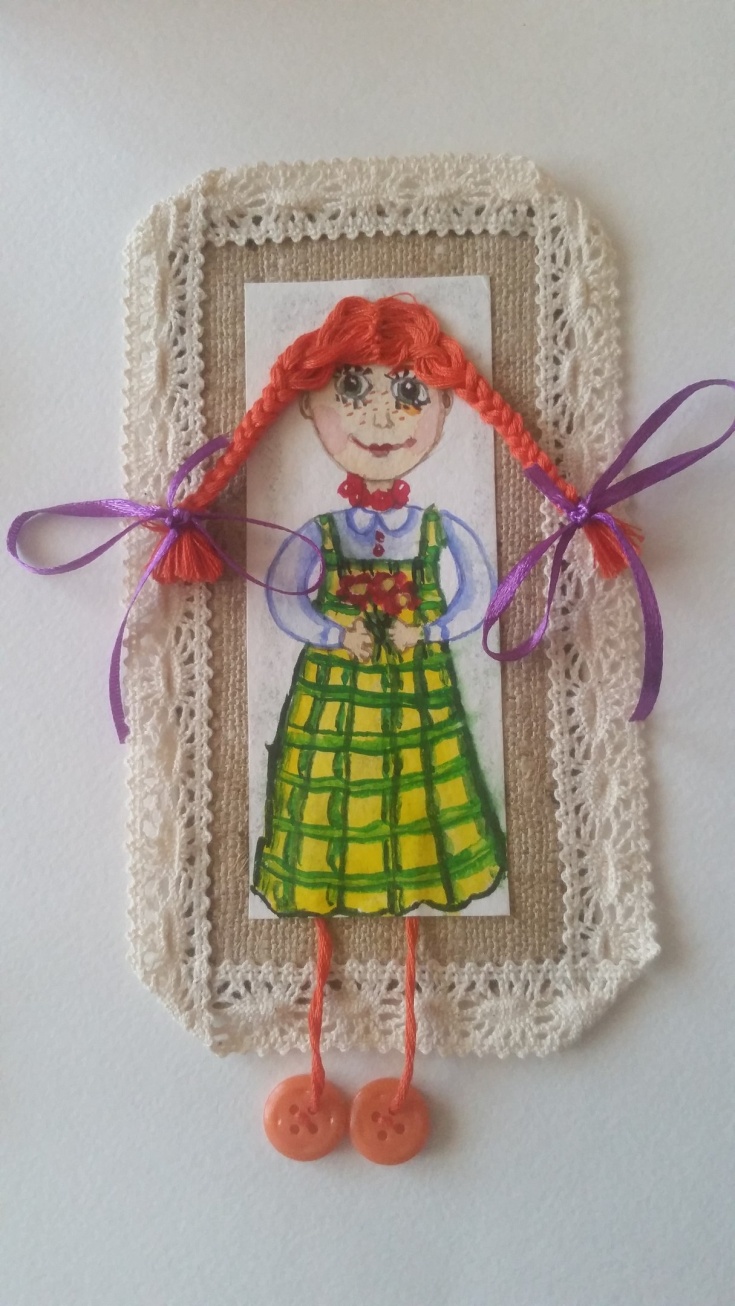 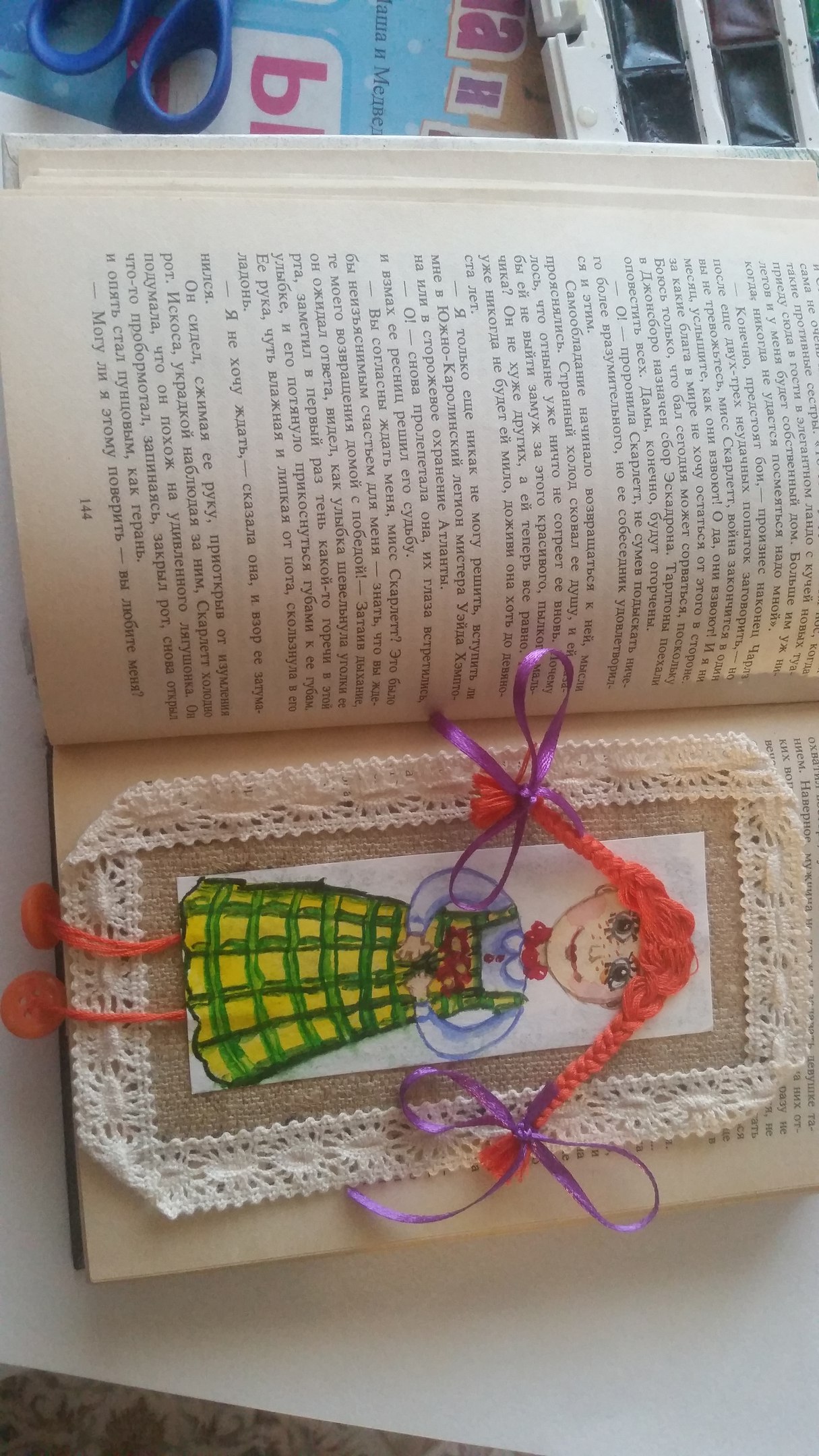 Закладка готова
Урок реализован
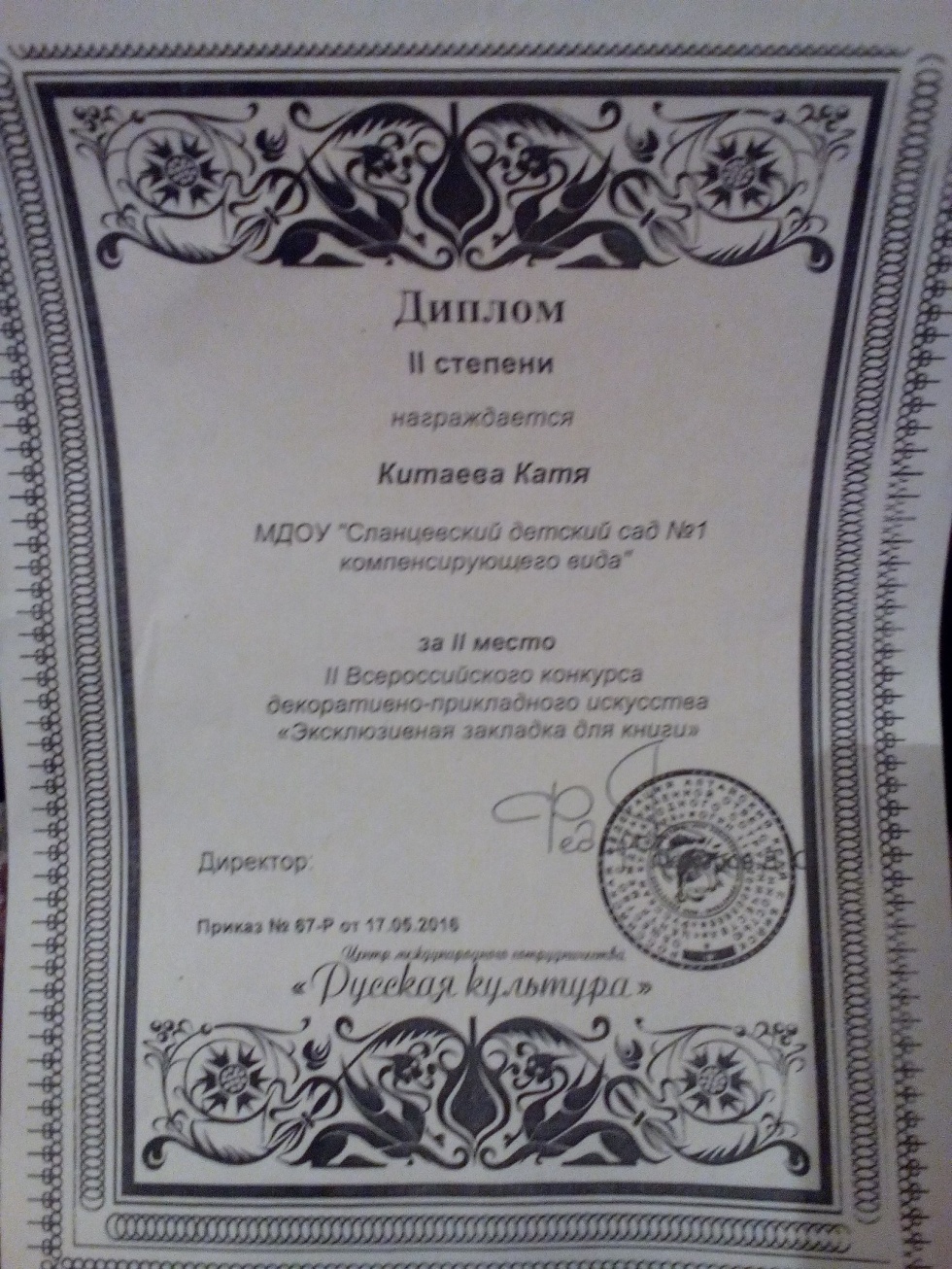